b0101Time for Time
ENGR xD52
Eric VanWyk
Fall 2012
Acknowledgements
Mark L. Chang lecture notes for Computer Architecture (Olin ENGR3410)
Patterson & Hennessy: Book & Lecture Notes
Patterson’s 1997 course notes (U.C. Berkeley CS 152, 1997)
Tom Fountain 2000 course notes (Stanford EE182)
Michael Wahl 2000 lecture notes (U. of Siegen CS 3339)
Ben Dugan 2001 lecture notes (UW-CSE 378)
Professor Scott Hauck lecture notes (UW EE 471)
Mark L. Chang lecture notes for Digital Logic (NWU B01)
Texas Instruments Data Sheets
Today
Review Approximation Hacks from Yesterday

The ravages of time

Latches, Flip Flops, Sandals
Its Log
From lecture b0010:
1 R=r^n = n R=r digits

1 RA Digit is ‘worth’ logRBRA

Hex: RA = 16, RB = 2
log2 (16) = 4
1 Hex digit is ‘worth’ 4 binary digits
Its Log
24 binary digits ≈ 7 decimal digits
log10(2) * 24 ≈ 7.2247198…

log10(2)≈ 0.3		 log2(10)≈ 3.3

2^ ± 126  ≈ +/-10^ ± 38
126 * .3 ≈ 37.929…

How many digits does 2^24 have in decimal?
Combinational Logic Design Process
Understand the Problem
what is the circuit supposed to do?
write down inputs (data, control) and outputs
draw block diagram or other picture

Formulate the Problem in terms of a truth table or other suitable design representation
truth table, Boolean algebra, etc.

Choose Implementation Target
PAL, PLA, Mux, Decoder, Discrete Gates

Follow Implementation Procedure
K-maps, Boolean algebra, algorithmic simplification
6
Combinational vs. Sequential Logic
Z
1
Z
Logic
2
-
-
Network
-
-
-
-
Z
m
X
Network implemented from logic gates.
The presence of feedback 
distinguishes between sequential
and combinational networks.
1
X
2
X
n
Combinational logic
      no feedback among inputs and outputs
      outputs are a pure function of the inputs
      e.g., seat belt light: 
           (Dbelt, Pbelt, Passenger) mapped into (Light)
LogicCircuit
Driver_belt
Seat Belt Light
Passenger_belt
Passenger
7
Circuit Timing Behavior
A
D
E
B
F
C
Simple model:  gates react after fixed delay
0
A
B
C
D
E
F
1
1
0
8
Circuit Timing Behavior
A
D
E
B
F
C
Simple model:  gates react after fixed delay
0
A
B
C
D
E
F
1
1
0
9
Hazards/Glitches
Circuit can temporarily go to incorrect states
B
Copilot Autopilot Request
A
Autopilot Engaged
Pilot in Charge?
Pilot Autopilot Request
C
CAR
PIC
PAR
A
B
C
AE
Must filter out temporary states
10
Safe Sequential Circuits
X
Z
1
1
X
Z
2
2
-
-
-
-
-
-
X
Z
n
m
Clocked elements on feedback, perhaps outputs
Clock signal synchronizes operation
Clocked elements hide glitches/hazards
Logic
Network
Clock
Clock
Data
Compute
Compute
Compute
Valid
Valid
11
A what-ed wholement?
Clocked or Enabled Elements
Flip Flops and Latches

“Hold on” to state until triggered to update.

Many kinds
http://www.ti.com/lit/ds/symlink/sn74lvc1g374.pdf
http://www.ti.com/lit/ds/symlink/sn74lvc1g374.pdf
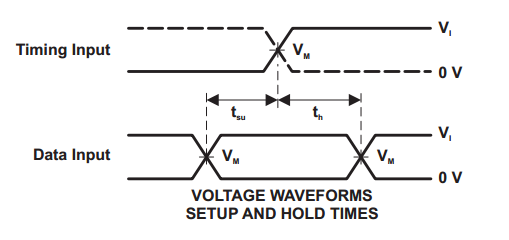 http://www.ti.com/lit/ds/symlink/sn74lvc1g374.pdf
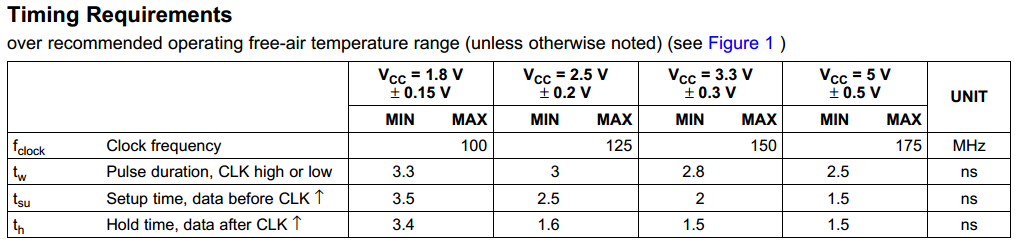 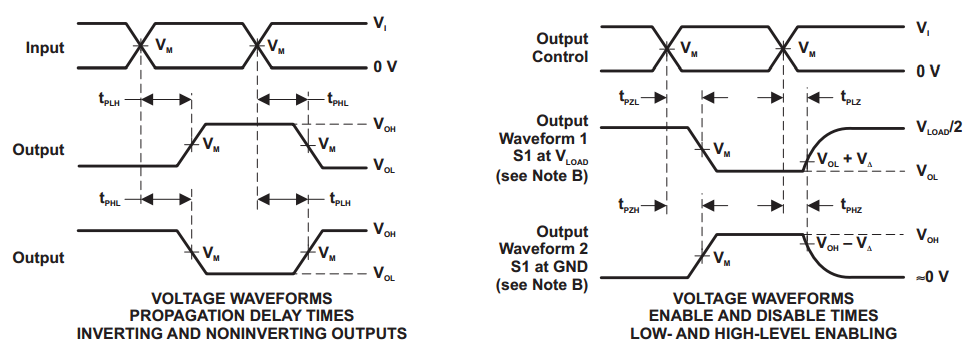 http://www.ti.com/lit/ds/symlink/sn74lvc1g374.pdf
Vocab!
Setup – Required stability before

Hold – Required stability after

Propagation Delay – Until outputs update
Reinventing the SR Latch
“SR” for “Set Reset”

Cross-coupled NOR/NAND
http://en.wikipedia.org/wiki/File:R-S_mk2.gif
Reinventing the SR Latch
“SR” for “Set Reset”

Cross-coupled NOR/NAND
http://en.wikipedia.org/wiki/File:R-S_mk2.gif
SR Latch Timing
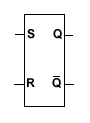 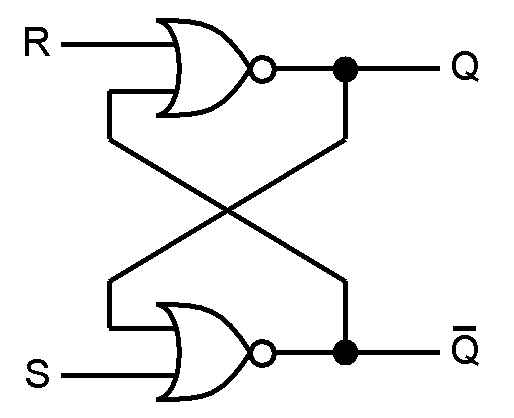 S
R
Q
Q ̅
Design Time!
Invent new types of latches by adding control logic around a SR or S ̅R̅ latch

Treat the SR as a magic box

Create a truth table to translate your requirements to the SR’s inputs
Boreds
Gated SR latch
Inputs “work” only while Enable is True
When Enable is false, S/R have no effect

Design a Gated D Latch
One Data input instead of Set Reset.
Output follows input while enabled
When Enable is false, Output holds last value

Smallest design?  Fastest?  Weirdest?
You promised a Flop
Confusing vocab – they are similar

A latch is typically enabled

A Flip Flop is typically Clocked

All are forms of ‘Bistable Multivibrators’
Master Slave D-Flip Flop
Two D-Latches in series with opposite polarity Enable lines

Pulse Triggered
Capture on one edge
Display on the other

Basis of Shift Registers
“Bucket Brigade”
Edge Triggered D-Flip Flop
One Data Input

CLOCK input, not enable

Captures and Displays on the same edge

Constructed from 3 SR latches
Edge Triggered D-Flip Flop
Other Flops
Ternary:  Flip-Flap-Flop.

T Flip Flop
Toggles on each clock strobe
Good for cutting frequency in half

JK Flip Flop
Clocked SR flip flop that also supports toggling
Common Uses
In between processing stages

“Debounce” inputs
Hide external noise / uncertainty from the inputs

Synchronization